Digital  Eye Strain
Dr. A M MadniAssociate professorDept of Shalakya TantraSMVVS RKM AMC, H & PG RCVijayapur
SMVVS RKM AMC
1
Electronic gadgets have become an integral part of our lives
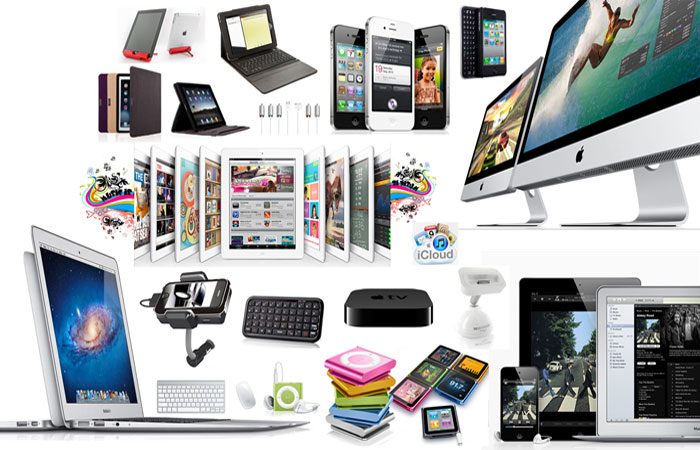 SMVVS RKM AMC
2
On average, we spend about five hours daily browsing the internet and using apps. When you add all this screen time to a full day’s work in front of a computer, it is not difficult to conclude that we are addicted to technology.
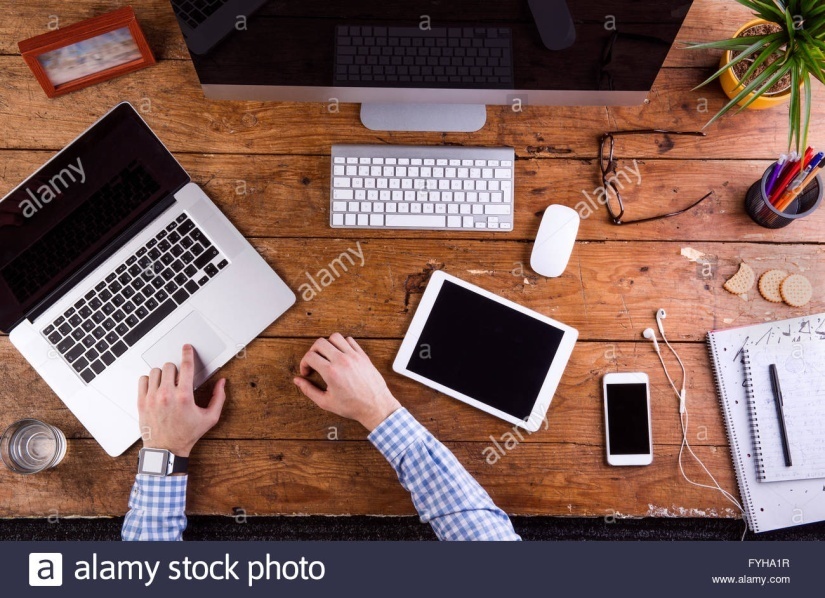 SMVVS RKM AMC
3
Do you feel any of this symptoms while using 
	your digital device:

	• Eyestrain
	• Headaches
	• Blurred vision
	• Dry eye
	• Neck and shoulder pain

IF YOUR ANSWER IS (YES), 
 You may be suffering from DIGITAL EYE STRAIN 
  or  COMPUTER VISION SYNDROME
SMVVS RKM AMC
4
■ Whether you use a computer for work or at home (or both), you’re more than likely spending at least 2 hours at a time staring at the screen.

■ Computers and smart digital devices, have bought so much enrichment into our lives as well as increased productivity. 

■ The problem is that This digital age has come to put a greater stress on our eyes.

■ Our eyes can’t tolerate such close activity for hours, and as a result, Computer Vision Syndrome or digital Eye Strain has become a very common complaint.
SMVVS RKM AMC
5
Definition:	
Computer Vision Syndrome,
 also referred to as Digital Eye 
Strain is the physical eye discomfort
 after two or more hours in front of 
digital screen. 
 

According to the 2014 Vision Watch 
Survey  results: 

Nearly 3 in 10 adults (29.8%) are high 
users, spending more than hours each 
day using digital devices. 

One in 4 children use these devices 
more than three hours a day.
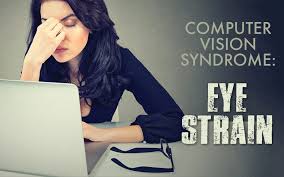 SMVVS RKM AMC
6
Common symptoms
SMVVS RKM AMC
7
These Symptoms May Be Caused By:
• Poor lighting
• Glare on a digital screen
• Improper viewing distances
• Poor seating posture
• Uncorrected vision problems
• In addition, recently, there is increased concern 
by the eye care providers by the effect of excess 
exposure to the Blue Light or the high-energy 
visible light wavelengths.
SMVVS RKM AMC
8
We as humans can only see a small percentage of the electromagnetic spectrum called visible light. These wavelengths are between about 390 nanometers (nm) to 700 nm. 
	Smartphones, tablets and computer screens emit blue light, which has a wavelength of 380 nm to 500 nm. These short, high-energy waves can cause anything from eye discomfort to retinal damage. 
	
Blue light creates a glaring effect on the eyes that can lead to symptoms like dry eye, blurred vision, headaches, nearsightedness, and eye fatigue. This condition is commonly called digital eye strain.

Prolonged exposure to blue light can actually contribute to photochemical damage, which can potentially harm your retinal cells and make you susceptible to conditions like age-related macular degeneration.” The age group that is the most at-risk is children
SMVVS RKM AMC
9
WHAT IS BLUE LIGHT?
The band of blue-violet light considered potentially most harmful to retinal cells ranges from 415 to 455 nm.






	 Light that appears white can have a large blue light component, exposing  the eye to hidden spikes in intensity at wavelengths within the blue portion of the spectrum. these wavelengths range from 380 to 500 (nm).
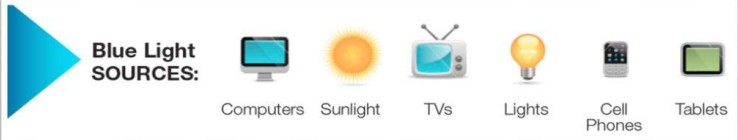 SMVVS RKM AMC
10
Blue Light Impact On The Eye:
 	
	Emerging Research suggests that it may be related to increased incident of retinal cells oxidation & Age related macular degeneration & Cataract
SMVVS RKM AMC
11
How to avoid ?
SMVVS RKM AMC
12
1. Get an Eye Exam

Any underlying visual or ocular problem will 
	exaggerate the digital eye strain
 Correct any refractive error: 
	myopia, hypermetropia, or astigmatism.
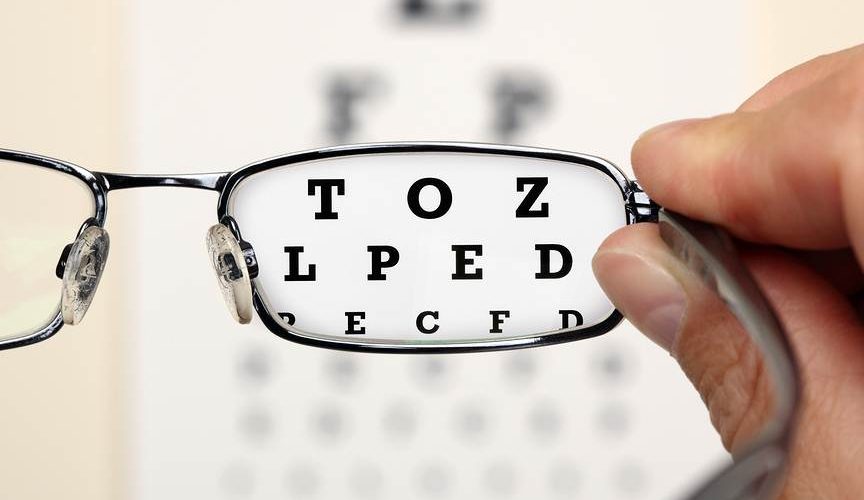 SMVVS RKM AMC
13
2. Use Proper Lighting

•   When you use a computer, your ambient lighting should be about half as bright as that typically found in most offices.

• 	Eliminate Exterior Light by: 
	closing drapes, shades or blinds. 

• 	Reduce Interior Lighting by using fewer or lower intensity light bulbs or tubes.

• 	If possible, position your computer monitor or screen so Windows are to the side, & not in front or behind it.
SMVVS RKM AMC
14
3. Minimize Glare

If you wear glasses, choose lenses with:
- anti-reflective (AR) , 
- & amber - yellow coating. 

 This minimizing the amount of light 
reflecting off the front and back surfaces 
of your eyeglass lenses. & block the 
excess blue light

Glare on walls and finished surfaces, & also on your computer screen can 
cause computer eye strain. 

 Use anti-glare screen on your monitor and, if possible, paint bright white walls a 
darker color with a matte finish & cover the windows
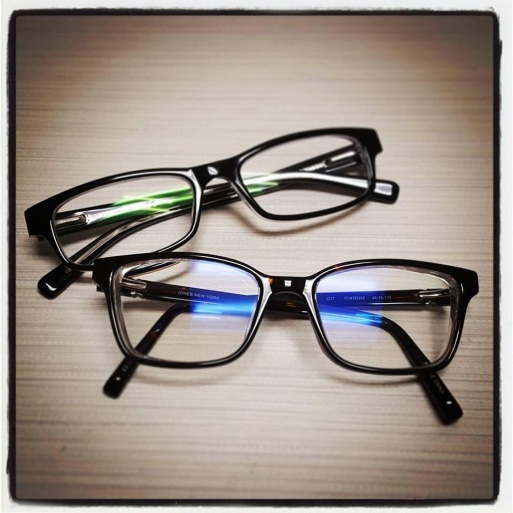 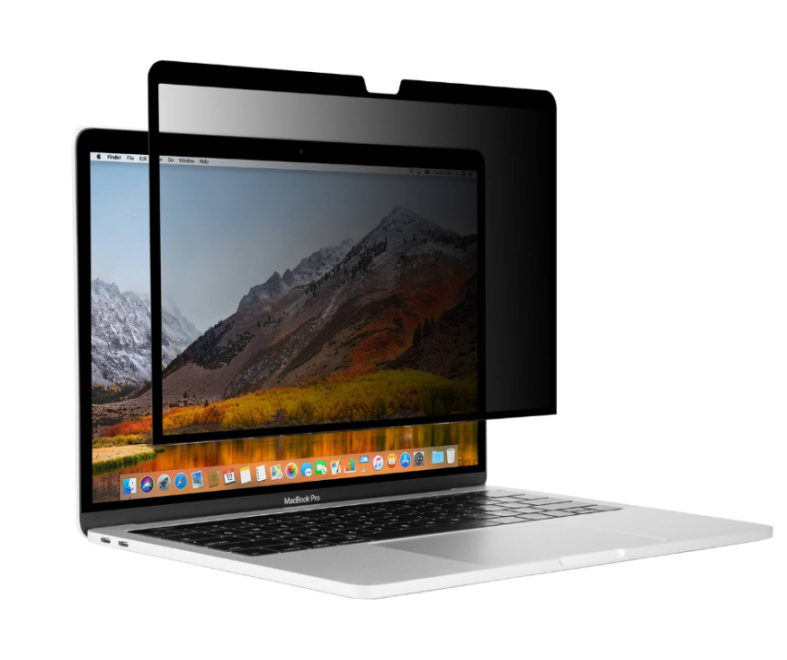 SMVVS RKM AMC
15
4. Upgrade your display:

• LED & LCD screens are easier on the eyes and usually have an anti-reflective surface.

• Old-fashioned CRT screens can cause a noticeable "flicker" of images, which is a major cause of computer eye strain especially when refresh rate <75hz

• When choosing a new flat panel display, select a screen with the highest resolution possible. 

• Flicker is not an issue with LCD screens.

• Finally, choose a relatively large display.
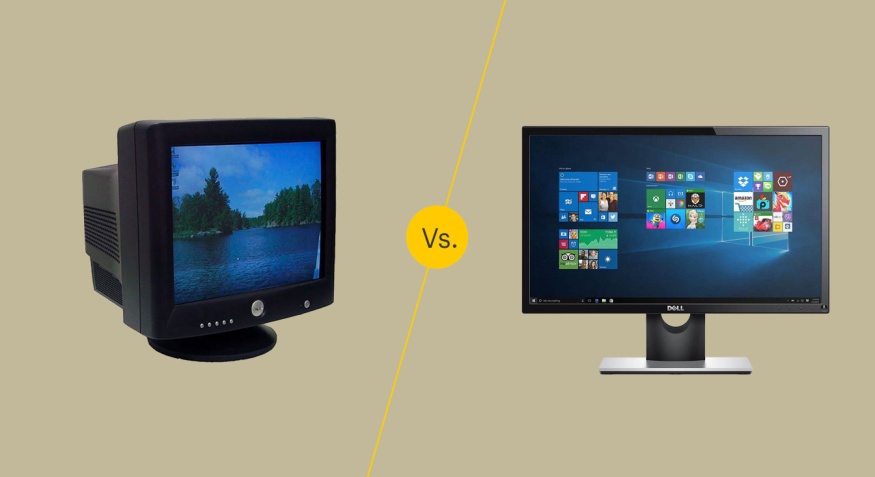 SMVVS RKM AMC
16
5. Adjust Your Device Display Settings.

• 	Adjust the Brightness your display so it's approximately the same as the brightness of your surrounding workstation. 

• 	As a test, look at the white background of a Web page. If it looks like a light source, it's too bright. If it seems dull and gray, it may be too dark.

Adjust the text size and contrast for comfort, especially when reading or composing long documents. 

• 	Usually, black print on a white background is the best combination for comfort
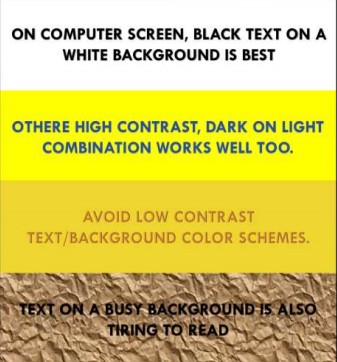 SMVVS RKM AMC
17
6. Blink more often.

 Blinking is very important when working at a 
computer; blinking moistens eyes to prevent 
dryness and irritation.

When working at a computer, blink rate is less 
In frequency & in amplitude, about one-third 
the normal rate with only partial lid closures, 
according to studies.
	
Tears coating the eye evaporate more rapidly 
during long non-blinking phases & this will 
exaggerate dry eye symptoms.

 If there is any dry eye symptoms, 
artificial tear eye drops can be prescribed.
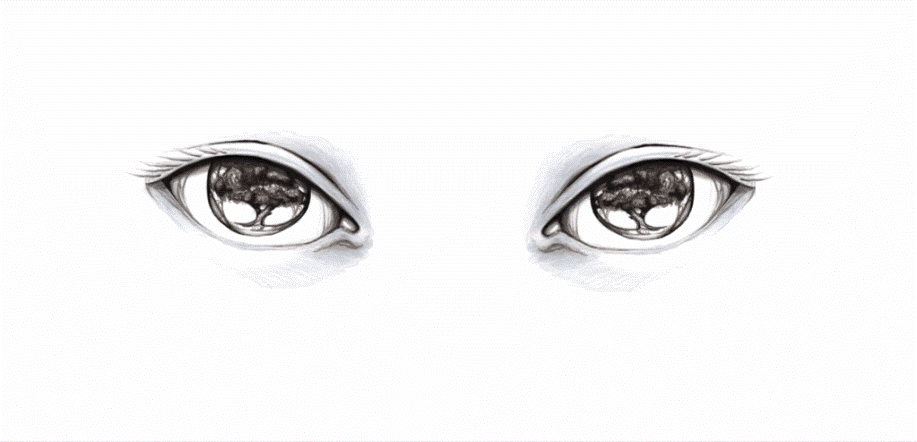 SMVVS RKM AMC
18
7. Exercise your eyes
SMVVS RKM AMC
19
8. Take frequent breaks.

 To reduce your risk for computer 
vision syndrome and neck, back and 
shoulder pain, Take Frequent Breaks 
during your computer work day.

 During your computer breaks, 
stand up, move around and stretch
your arms, legs, back, neck and 
shoulders to reduce tension and 
muscle fatigue.
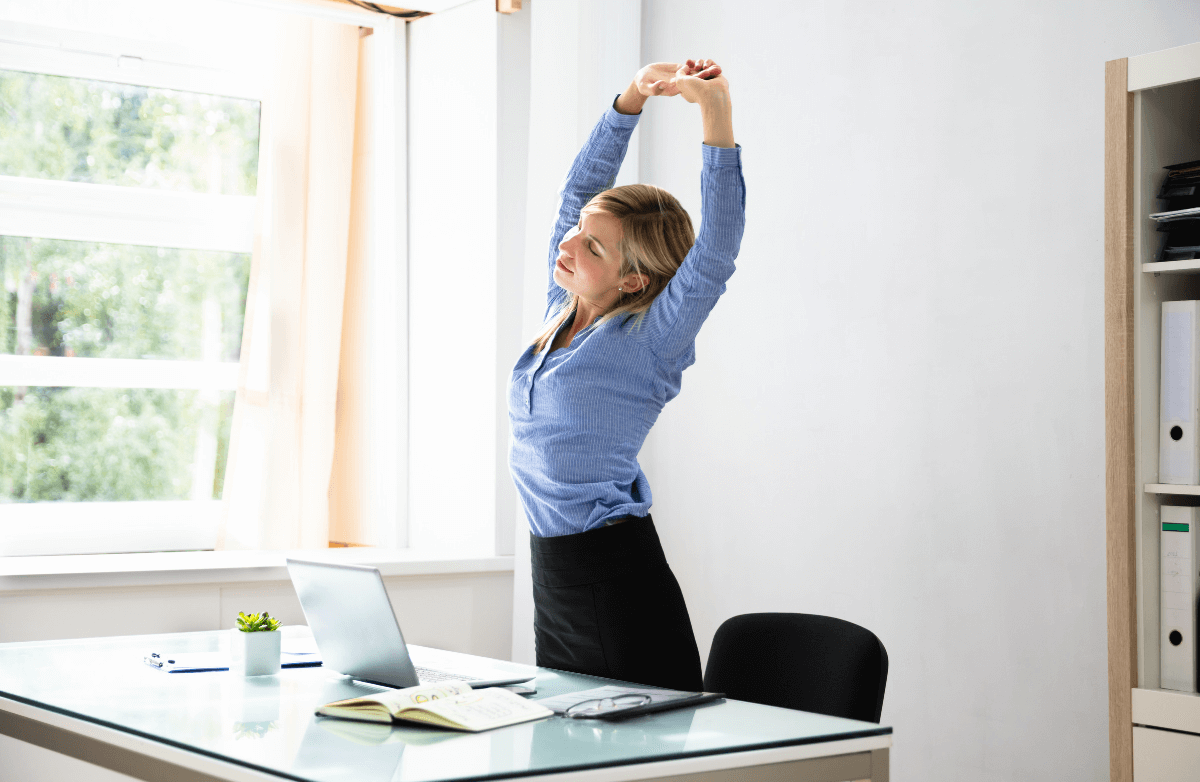 SMVVS RKM AMC
20
9. Modify your workstation

• Improper posture during computer 
work also contributes to computer 
vision syndrome. Adjust your 
workstation and chair to the correct 
height.

• Purchase Ergonomic furniture to 
enable you to position your computer 
screen 20 to 24 inches from your eyes. 

• The center of your screen should be 
about 10 to 15 degrees below your 
eyes for comfortable positioning of 
your head and neck.
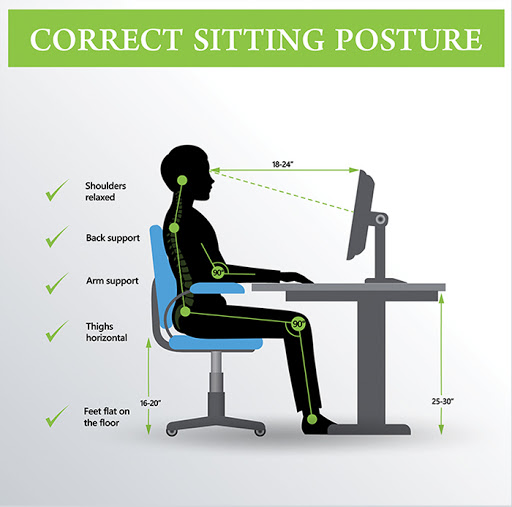 SMVVS RKM AMC
21
10. Don’t Over Use Your 
	  Digital Devices

 If you can, Avoid using it 
during the last hour before 
sleeping at Night.

Try reading from Books instead 
of the digital screen when 
possible.
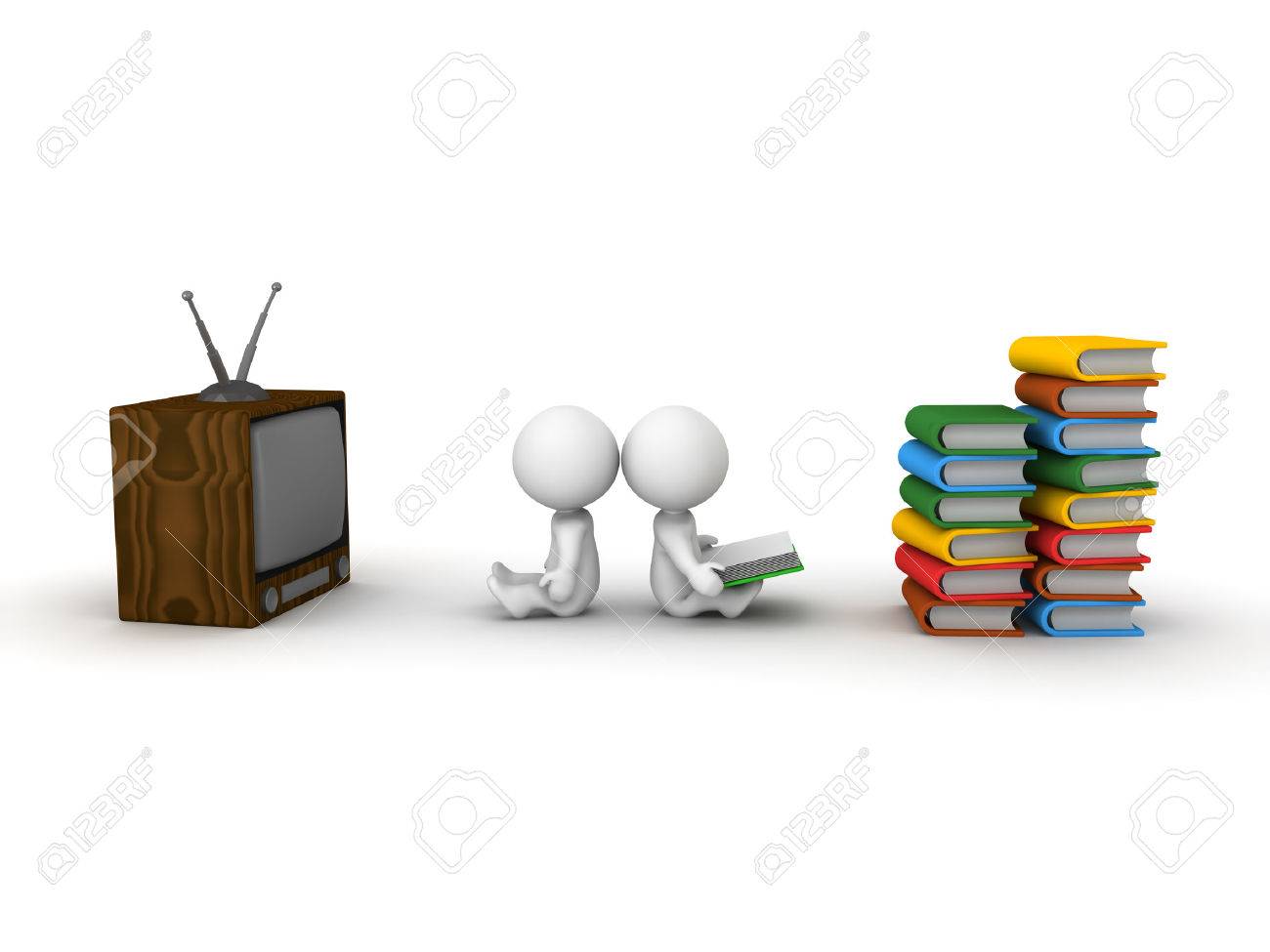 SMVVS RKM AMC
22
Thank you
Thank  you
SMVVS RKM AMC
23